ШИНЧИЛЕЛ АЖЫЛЫНЫӉ АДЫ:
«ХУУЛГААЗЫН ДОШКА»
Киржикчи:
Ак-Довурак №2 ортумак школазынын өөреникчизи:Саая НайыранаУдуртукчу башкым: Ооржак Ирина Дембикейовна (эге класс башкызы)
СОРУЛГАЛАРЫМ:
- Дошка дугайында дыӊнадыгларны дилеп чыыры.
- Дошканыӊ тывылганыныӊ дугайында дыӊнадыры.
 Дошканын ужур-утказын билиндирери.
Дошканы  кылырынын схемазын таныштырары.
Дошканыӊ тывылган тӫӫгүзү:
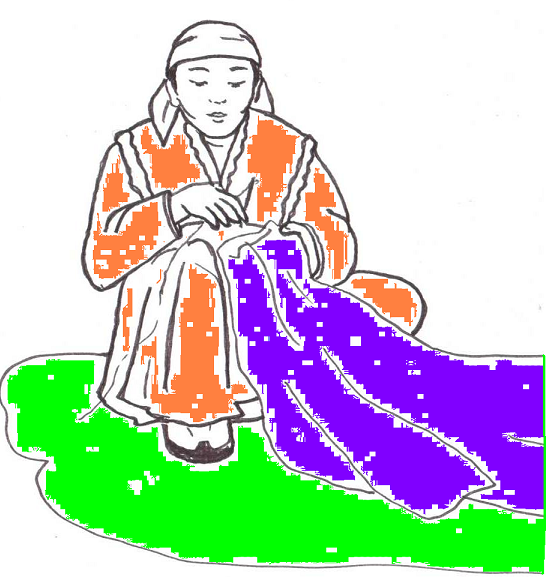 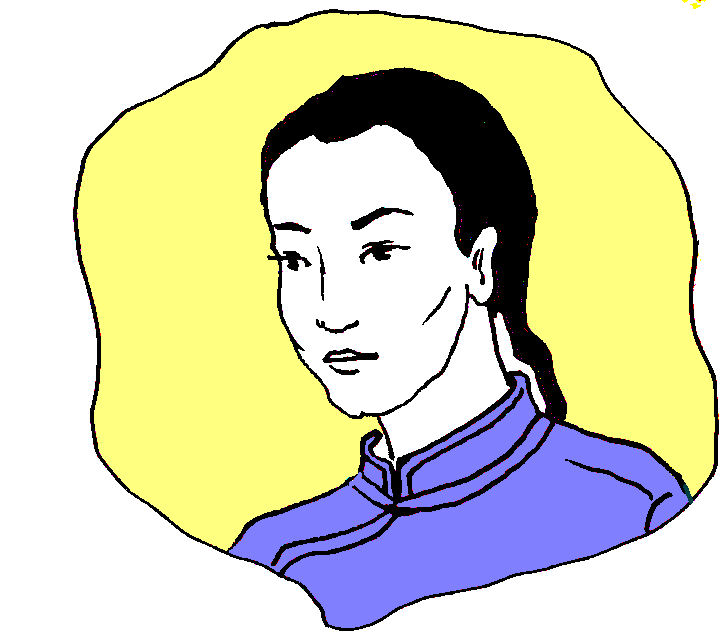 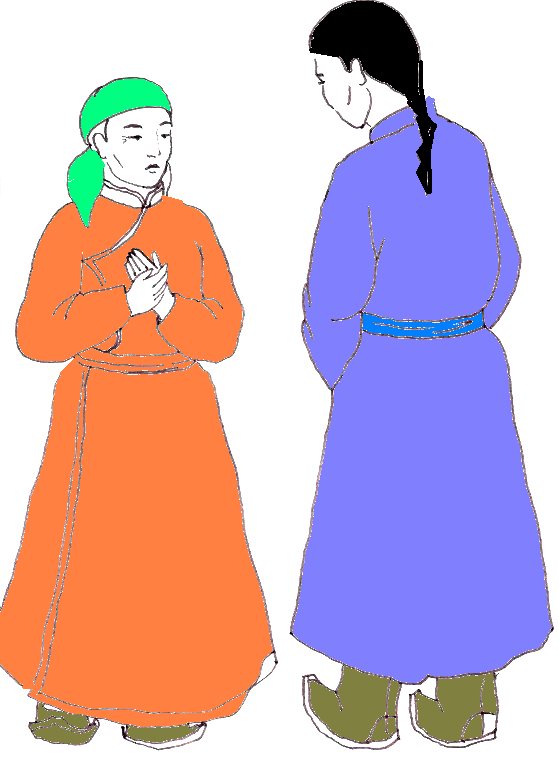 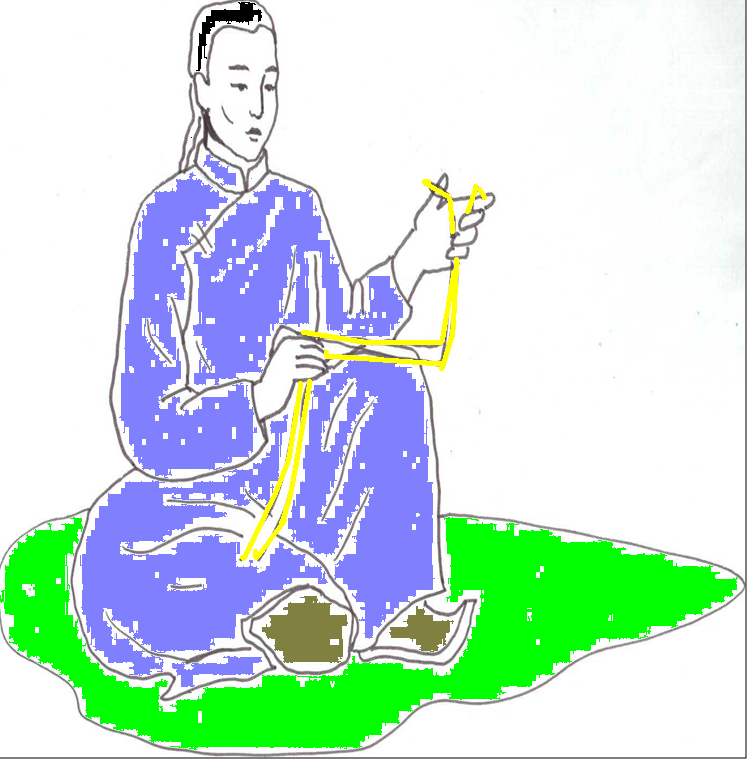 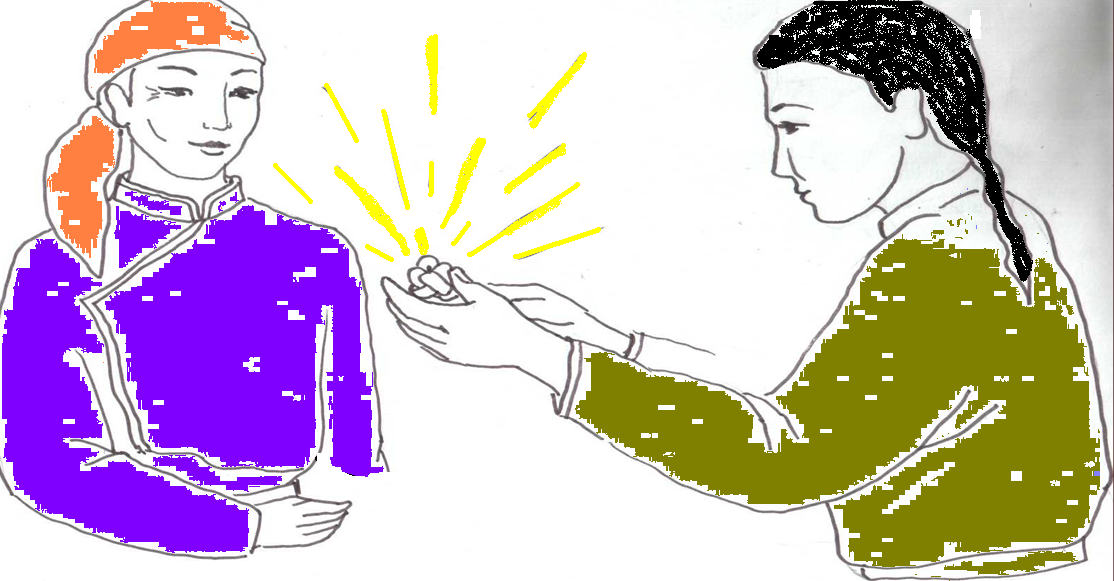 Кайгамчык чараш, торгу каасталга дошка  ынчаар тывылган.
Дошканыӊ ужур-утказы:
Дошка туруштуг ѳг-булени, найыралды, аас-кежикти илередип турар.
Дошканы кылыр чурумунун схемазы:
Дыӊӊнааныӊар дээш,четтирдим!